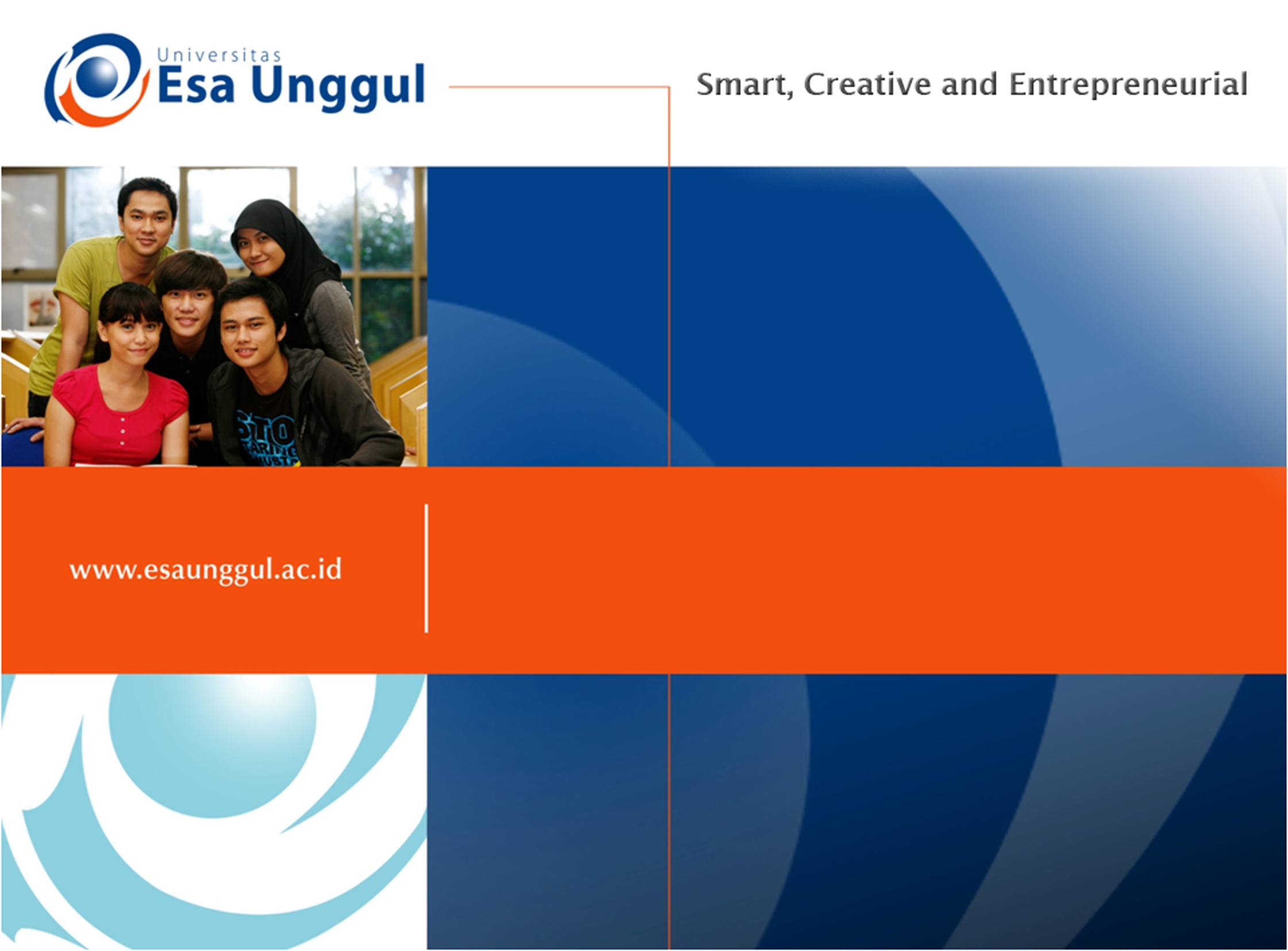 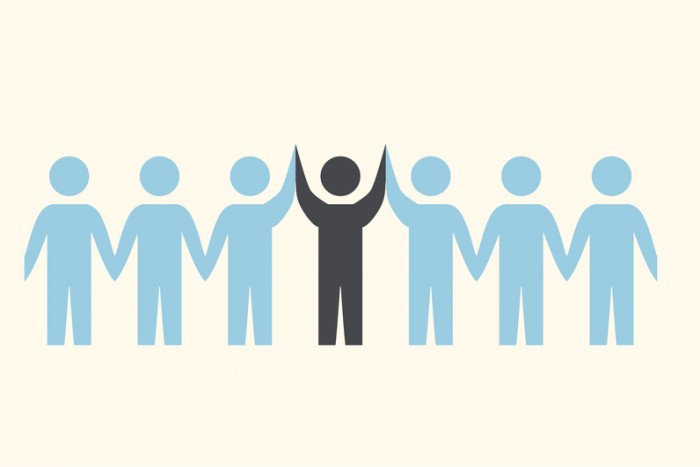 KEPEMIMPINAN DALAM PERUSAHAAN
Pertemuan  6
Dra Safitri M.Msi
Teknik Industri Fakultas Teknik
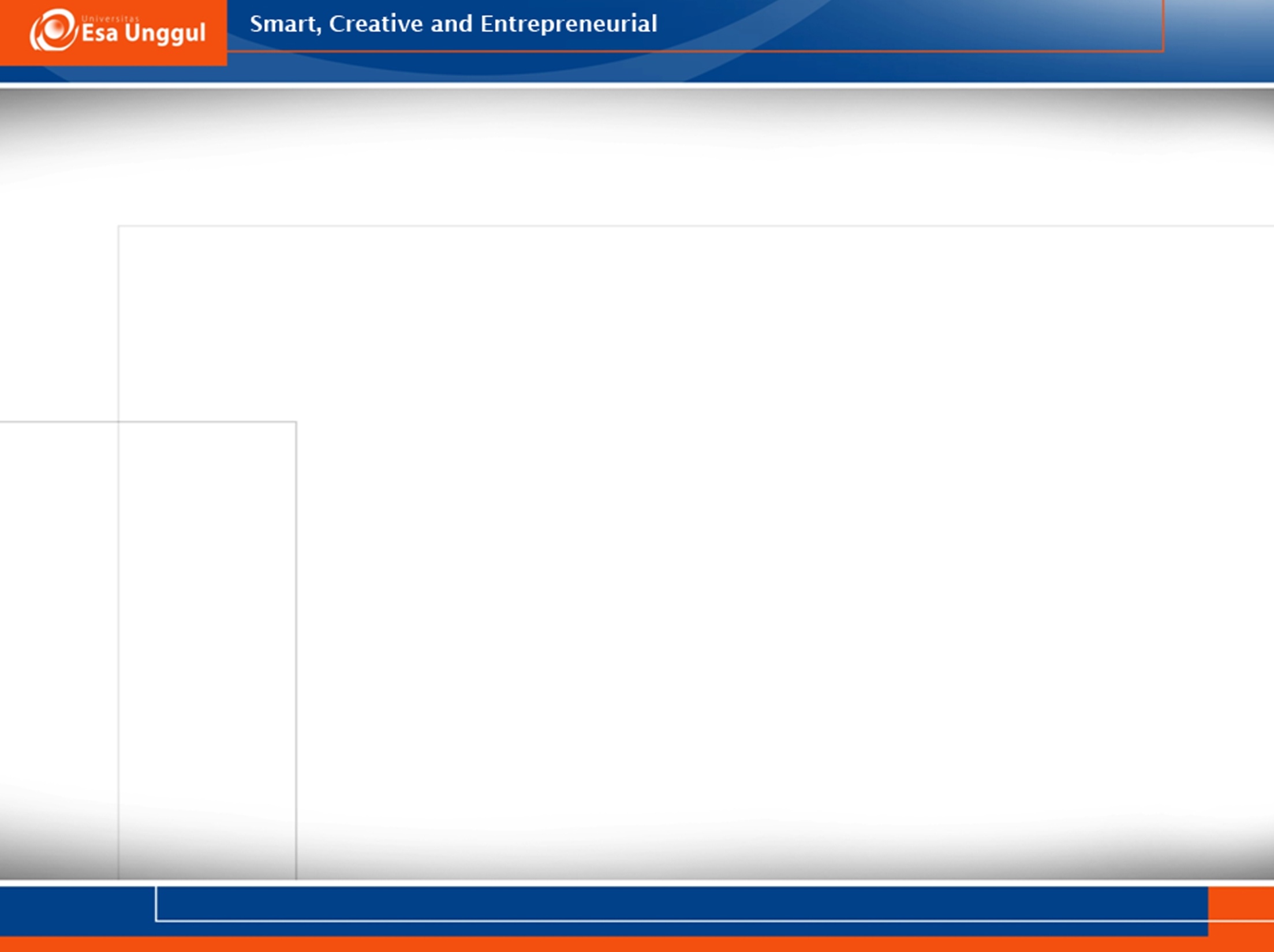 KEMAMPUAN AKHIR YANG DIHARAPKAN
Setelah mengikuti materi perkuliahan ini mahasiswa diharapkan mampu  memahami bagaimana kepemimpinan dalam perusahaan
DISKUSI
Menurut Anda, apakah seorang leader/pemimpin   adalah manager ?
Atau
Seorang manager adalah leader
Definisi Leadership/Kepemimpinan
Bennis :
	Leader 	:do the right things (mengerjakan sesuatu 			dengan benar)
	Manager : do the things right (membenarkan sesuatu)

Hersey & Blanchard (1982) :
	 “In essence leadership is a broader than management“

Davis (1967) :
	“Leadership is a part of management, but not all of it”
 	Manager: to plan, to organize 
 	Leader	: gets other to follow him


Drucker (1966) :
	Manager is knowledge worker (pekerja yang berpengetahuan)
Seorang manager harus mempunyai jiwa kepemimpinan karena ia harus memimpin divisinya. 
Sebaliknya pemimpin tidak harus menjadi manager.
Manager
masukan berupa informasi yang  
dapat diterima alat indera
Hasilnya berupa gagasan - gagasan, 
jawaban permasalahan, keputusan, 
kesimpulan.
Komponen Kepemimpinan
Manager sebagai pemimpin yang berwenang untuk memimpin;
Bawahan, untuk membantu manager sesuai dengan tugasnya;
Tujuan / sasaran yang harus dicapai oleh manager dan bawahan
Pola Hubugan Antar Tenaga Kerja
Manajemen Puncak (Direktur, Pimpinan Organisasi, Direrktur Utama, GM, Entrepreneur)

Pengambil Kebijaksanaan;
Pengambil Keputusan puncak;
Berhubungan dengan orang - orang luar yang merupakan counterpartnya / yang mempunyai hubungan;
Harus peka terhadap peristiwa - peristiwa yang berhubungan langsung dengan perusahaannya;
Sebagai coordinator manager madya;
Secara tidak langsung memimpin seluruh tenaga kerjanya.
Pola Hubugan Antar Tenaga Kerja
2. Manajemen Madya

Berhubungan dengan manager puncak dan manager pertama;
Berperan ganda sebagai bawahan, rekan dan wakil perusahaan;
Penghubung antara manager tinggi dan rendah;
Pembuat laporan yang berasal dari bawahan untuk atasan;
Dapat mengoperasionalkan kebijakan manager puncak untuk manajemen bawahannya;
Menghadapi manager bawahan secara perorangan & kelompok.
Pola Hubugan Antar Tenaga Kerja
3. Manajemen Pertama

Berperan ganda;
Bawahannya adalah tenaga kerja langsung;
Sebagai the man in the middle, harus dapat menghadapi para manager dan bawahannya. Kepemimpinannya ditentukan oleh keadaan dimana ia harus dapat menghadapi keduanya;
Menghadapi perorangan dan kelompok tergantung jenis pekerjaannya;
Interaksi lebih kuat kepada bawahannya/tenaga kerja.
Pola Hubugan Antar Tenaga Kerja
4. Manajemen Tingkat Produktif

Peran utama sebagai bawahan;
Hubungan kesamping dengan sesama rekan kerja dan atasan langsungnya;
Untuk jabatan tertentu berhubungan juga dengan orang di luar perusahaannya;
Para pekerja mempunyai pengaruh nyata terhadap keberhasilan pimpinan;
Pola hubungan antar tenaga kerja dapat seimbang bisa pula tidak.
CIRI-CIRI PRIBADI
Ada 2 macam :	
Bersifat normative
Bersifat operatif

Seorang manager yang berhasil harus mempunyai nilai-nilai operatif yang berhubungan dengan sumber daya organisasi, dan memiliki pandangan jauh kedepan dan selalu waspada.
4 Ciri Keberhasilan Seseorang (De Bono)
A little madness, orang yang tahu pasti apa yang diinginkan dan berkemauan kuat untuk mewujudkannya.
Very talented, orang yang mempunyai bakat yang sangat menonjol.
Rapid Growth Field, orang yang bekerja dibidang yang cepat berkembang lebih dapat berhasil daripada yang tidak.
Luck, faktor keberuntungan.
Ciri Pribadi Pemimpin
1. Berdasarkan fungsi
Tugas & wewenang manager berbeda - beda berdasarkan fungsinya, misal manager penjualan, manager produksi, manager administrasi, dll.
   Berdasarkan fungsinya inilah seorang manager
    mempunyai pribadi yang berbeda-beda.
Munandar (1977) : 
   Manager penjualan mempunyai ciri-ciri ramah, 
   antusias, lihai, teliti dan tergantung pada kelompok.

   Dan seorang manager produksi mempunyai cirri-ciri
   menyendiri, serius, terus terang, mandiri, cuek.
Ciri Pribadi Pemimpin
2. Berdasarkan tingkatan

Seorang manager, makin tinggi jabatannya makin tinggi pula ciri-ciri pribadinya. Karena mereka telah melalui tahapan-tahapan tingkat manajemen, dengan demikian pengalaman mereka bertambah dan pengetahuan semakin luas.
Ciri Pribadi Pemimpin
3.Ciri-ciri manager puncak yang berhasil (Bennis dan Nanus ,1985) :

a. Mempunyai visi yang jelas, sehingga mereka 
      berusaha untuk mencapainya;
b. Visi harus dikomunikasikan
c. Dapat mengimplementasikan visi;
d. Menghargai diri secara positif, artinya mempunyai pengetahuan tentang kekuatan-kekuatannya, dapat menjaga dan mengembangkan kekuatan -kekuatannya dan mampu melihat perbedaan antara kekuatan dan kelemahan dengan kebutuhan organisasi
Ciri ciri Kepemimpinan
1. Jadilah pendengar yang baik 
2. Kenali Pekerjaan yang Dilakukan 
3. Kenali bawahan Anda 
4. Beri Kesempatan 
5. Delegasikan tanggung jawab
6. Patuhi Batasan-batasan Peran Anda
Gaya Interaksi Pemimpin dan bawahannya
1.Kepemimpinanan Transaksional 
  a. Contingent Reword
  b. Management By 
      Exception-Active
      Manager
  c. Management By
      Exception -Passive
 d. Laissez-Faire
      Manager
2. Kepemimpinan Transformasional 
Attribute Charisma
 Inspirational leadership/Motivation
Intellctual Stimulation
Individualized consideration
 Idealized Influence
TUGAS ANALISIS BERKELOMPOK
Diskusikan dalam kelompok pola  pimpinan bagaimana yang dibutuhkan  dalam jasa pendidikan